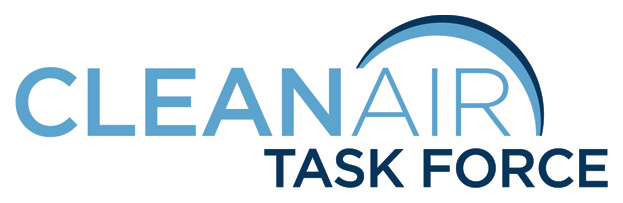 New England Nuclear: Present and Future
Armond Cohen, Executive Director
Clean Air Task Force
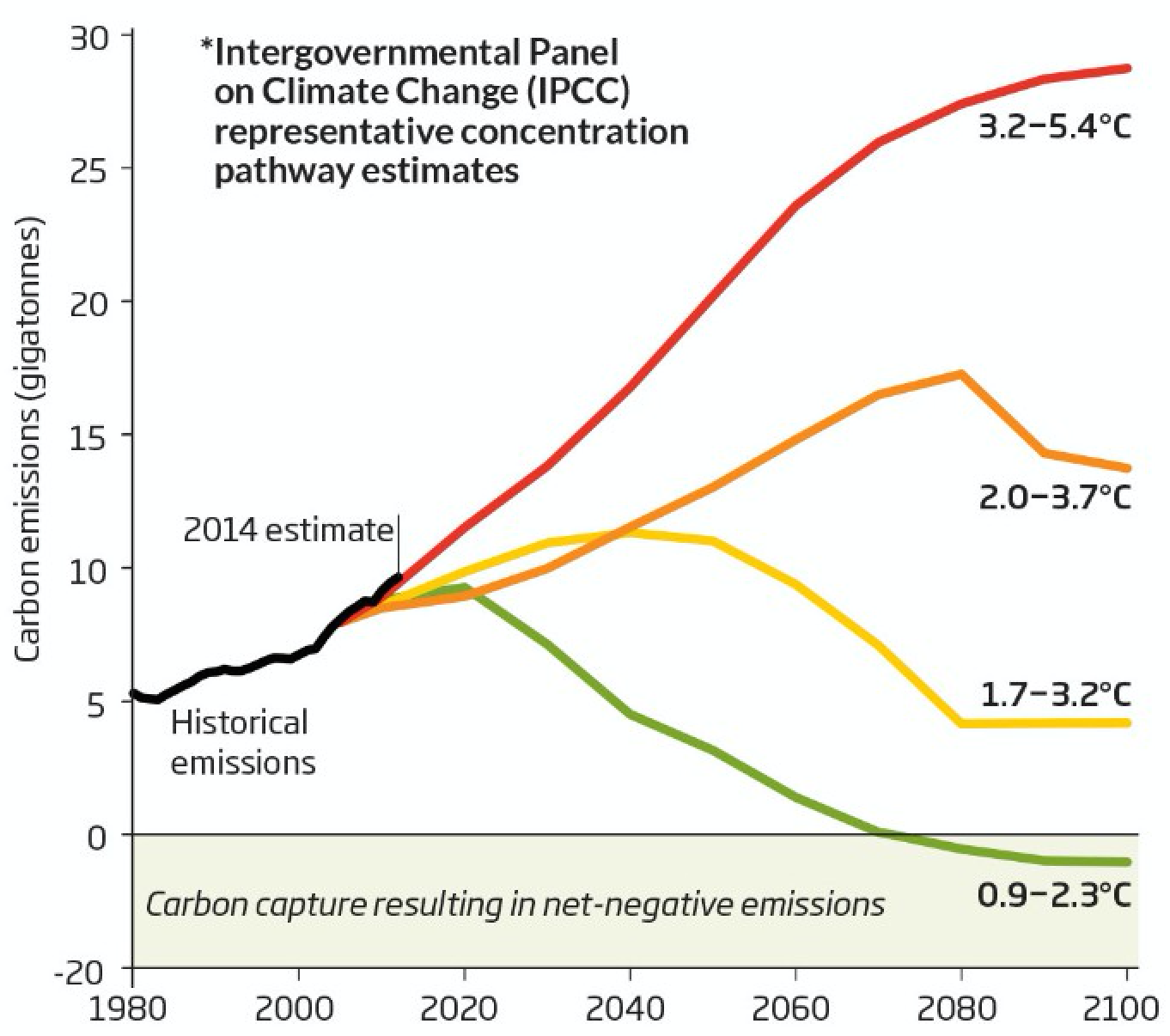 Rockstrom, et al (2017)
2
Every molecule matters today
Half life of CO2 in atmosphere is 500-1000 years
It’s the cumulative CO2 that matters
So, whatever you think the energy mix will or should look like in 2050, the transition matters
Keeping every existing zero carbon source online where possible during the transition is important
3
So where does nuclear fit in?
A “today” tool to suppress CO2 accumulation – should be maintained and built upon 
Possibly part of a zero carbon 2050 + end-state, but better cost performance will likely be required (at least in the US)
4
Why not bet on all renewables?
Scaling rates, especially important during transition
Management of multi-day, weekly and  SEASONAL surplus and deficit at high penetration Higher cost
5
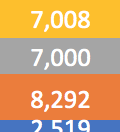 6
Monthly capacity factor for New England terrestrial wind
7
8
9
10
11
This assumes 383,241 MWH STORAGE
55 million Tesla Powerwall batteries
$165 billion (at $3000 each installed or < half of current cost)
Four per capita
763 per square mile
46 new Northfield Mountain facilities
12
DR = 3500 MW
13
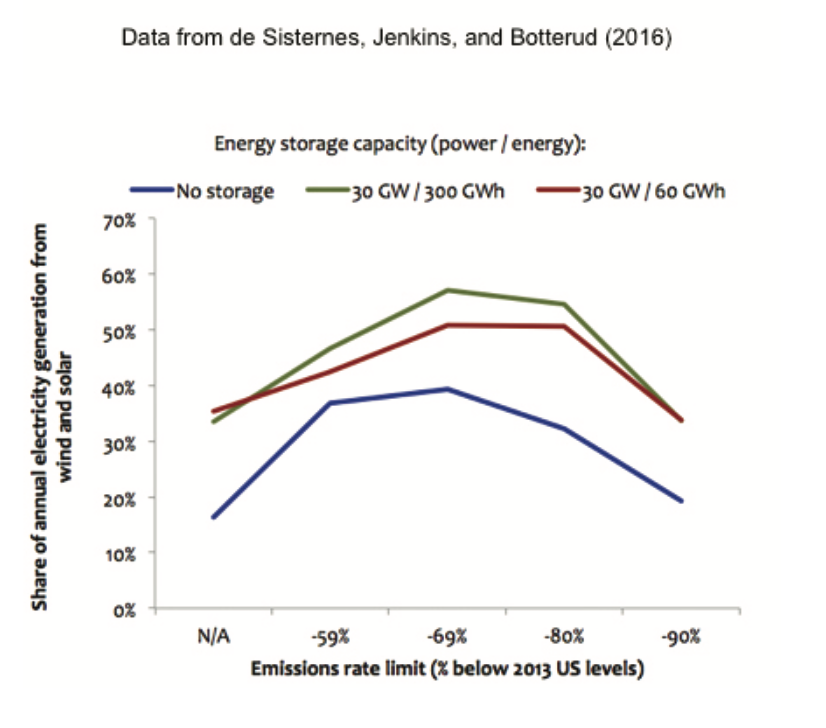 14
But for nuclear to play, US costs must come down
15
How?
Use of different coolants that remain stable at higher temperature ranges (e.g. molten salts, sodium, helium) and can operate at atmospheric pressure
This reduces need for pressurized containment (as much as two thirds of plant steel and concrete)
This enables a factory/manufacturing model faster, more predictable completion times
Recent survey: all-in LCOE at $40-60 MWH is attainable
16
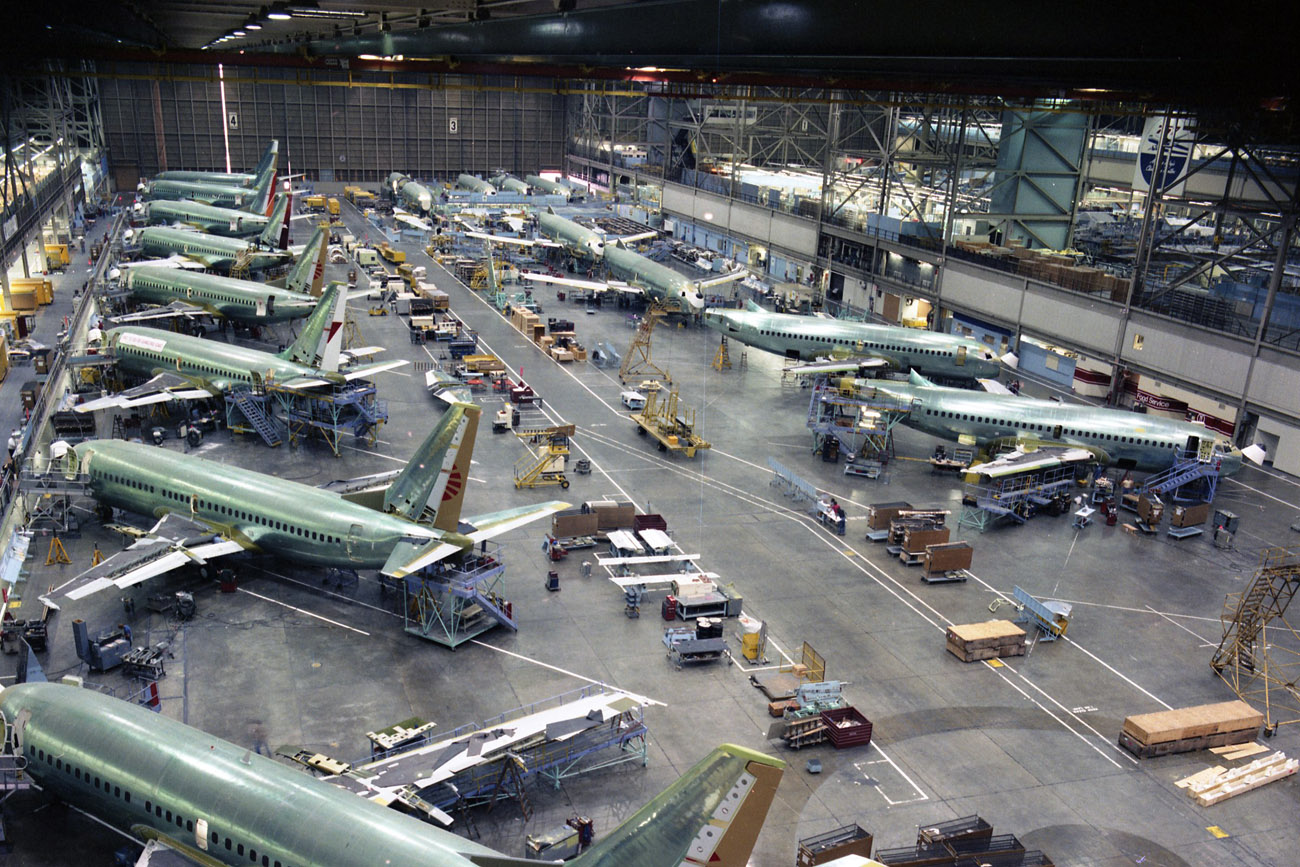 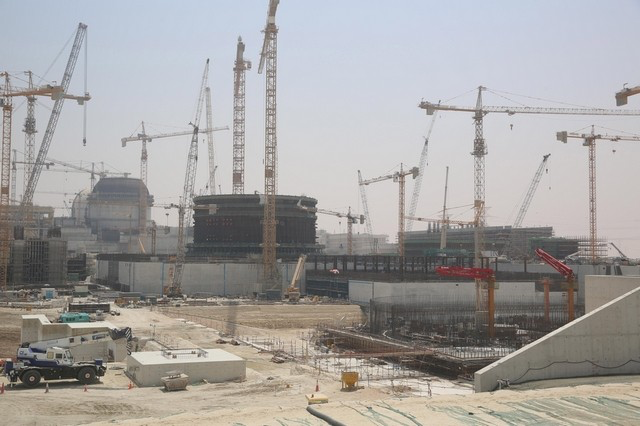 Who?
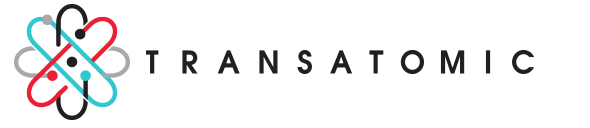 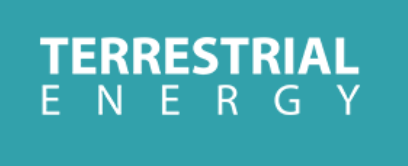 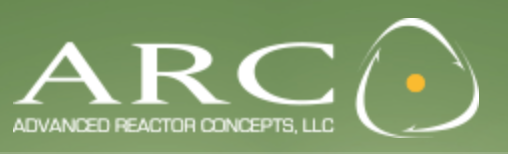 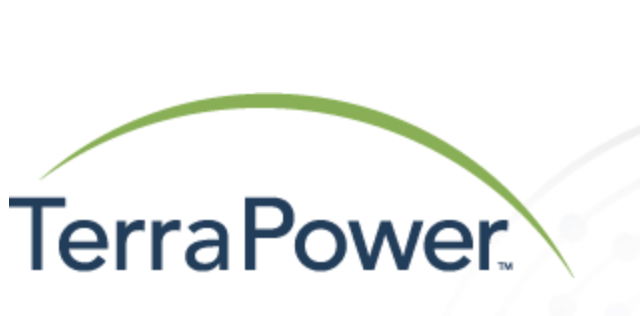 18
When?
China HTGR online 2018
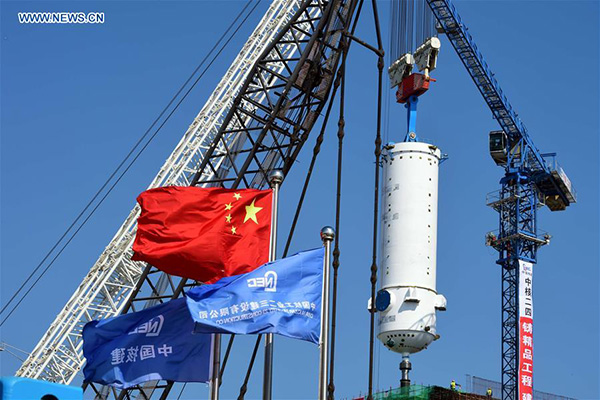 Many US and Canadian developers looking to first commercial plant at or before 2030.
19
Summary
The climate lift is big, and will require a near-zero carbon grid
Existing New England nuclear significantly suppresses CO2 accumulation, and will be hard to replace quickly.
An 80-100% wind and solar grid faces significant costly seasonal balancing issues 
Recommendations:
Preserve existing New England nuclear, at least for the transition
Make space for new nuclear to compete in low carbon preference policies – as in proposed Massachusetts Clean Energy Standard
20
Extra slides
21
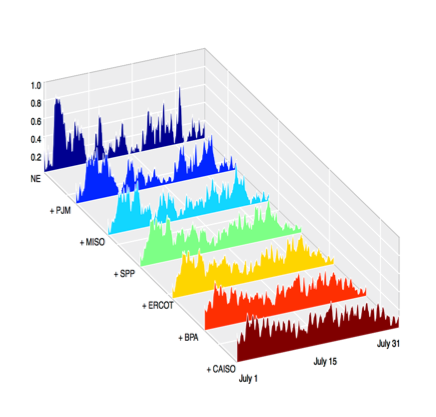 22
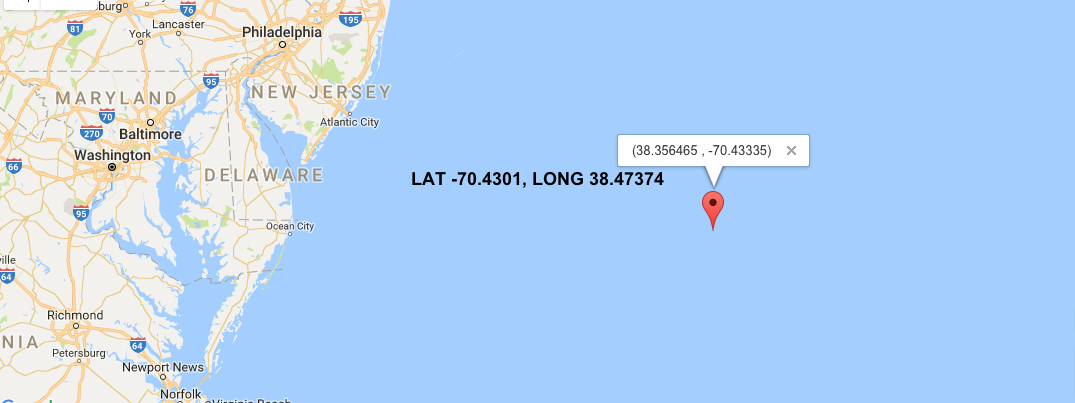 23